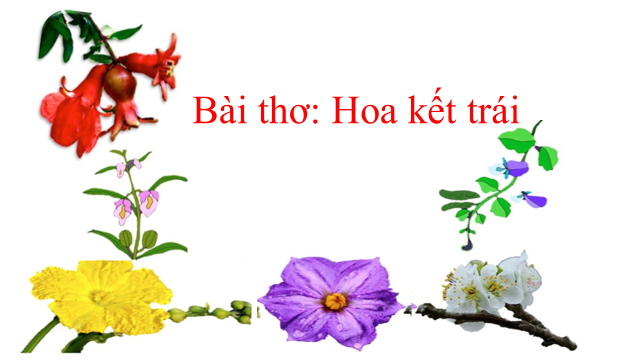 Hoa cà tim tím
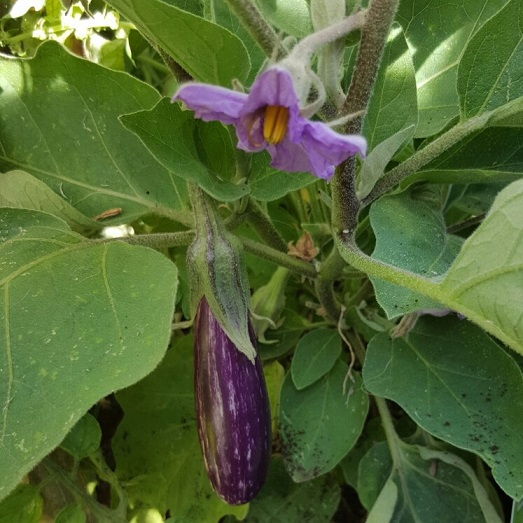 Hoa mướp vàng vàng
Hoa lựu chói changĐỏ như đóm lửa
Hoa vừng nho nhỏ
Hoa đỗ xinh xinh
Hoa mận trắng tinhRung rinh trong gió
Này các bạn nhỏĐừng hái hoa tươi
Hoa yêu mọi ngườiNên hoa kết trái